CFO and CRS Provision - South Central
CRS
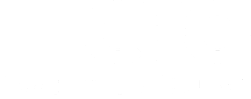 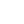 CRS Providers
CFO3 offers through the gate service with a focus on preparing for employment  and release in custody, followed by training and employment.
Commissioned Rehabilitative Services are part of the Ministry of Justice's new probation system, procured by Regional Probation Directors to provide flexible, responsive services to help break the cycle of reoffending.
Women's Services
Advance Charity
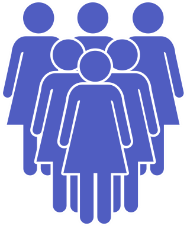 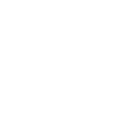 Eligibility
CRS providers deliver rehabilitation / resettlement interventions to women on Community Orders or Suspended Sentence Orders with a RAR, and on licence or Post-Sentence Supervision.
Accommodation and personal wellbeing interventions are also available pre-release
For those with a RAR as part of their Order, appointments are counted as RAR Activity Days.
These appointments are enforceable as attendance is not voluntary. Enforcement activity is the responsibility of the Probation Practitioner.
Referrals can only be made by HMPPS staff.
CRS interventions are intended to address issues related to their risk of harm, risk of reoffending, or to provide stability to enable them to address issues related to their offending.
CRS providers have expertise in delivering gender specific and trauma responsive services behaviour in a holistic manner.
CRS provider will develop an action plan in conjunction with the Probation Practitioner and the person on probation which includes the specific outcomes sought.
Service delivery is tailored to the individual circumstances and will reflect the complexity of their needs.
ALL OFFENDERS can engage with CFO3 or CFO Activity Hubs alongside CRS interventions, but Probation Practitioners should carefully consider sequencing activities to ensure effective engagement.
CFO3 and CFO Activity Hubs can provide additional follow-on support on a voluntary basis both during and after the person has completed their CRS interventions.
People on Probation
Those serving a custodial sentence (within 3 years of earliest potential release date)
Emphasis is placed on females, ethnic minorities, 50+ and those with a disability
Not already in paid employment
Education, Training & Employment
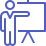 Ingeus
Accomodation
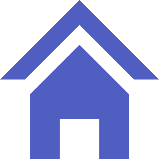 Ingeus
Our service includes, but is not limited to: 

Core activities - support with ID, CV and Disclosure statements

Life skills - including financial, organisational, coping and communication skills

Labour market supportive measures - interview skills, mentoring, self-employment, advice and conflict resolution

Support tailored to each individual
Personal Wellbeing
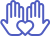 Catch 22
Referral form:
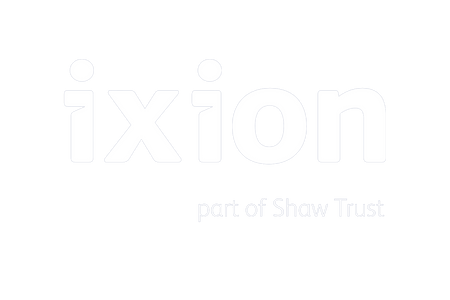 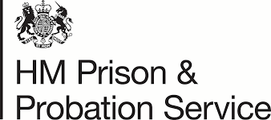 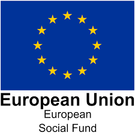 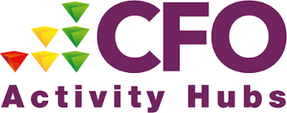 CFO3 is based in co-located in majority of Probation sites
Commissioned Rehabilitative Services- CRS
ETE support identified
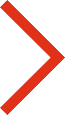 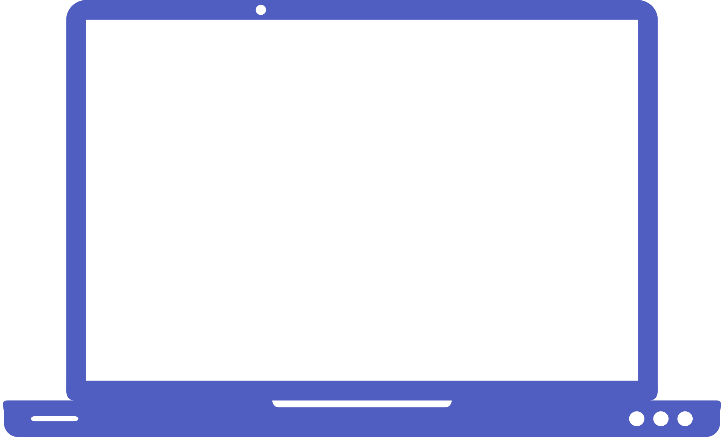 Need related to offending?
No
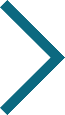 Refer to CRS Provider
Yes
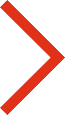 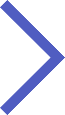 Refer to CFO3 provider as per existing processes
No
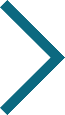 Enforceable appointment?
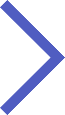 Yes
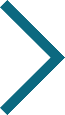 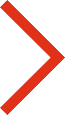 CRS can refer onto CFO as part of their action plan with the PoP.
Allocated RAR Days / License condition as High Priority Need?
No
Yes
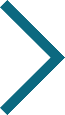 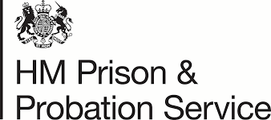 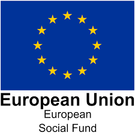 Accommodation, Personal Well-being Services (Social Inclusion element) and Women’s Services can be referred to as an in-reach/pre-release intervention.

ETE services are Community based but a referral can be made pre-release in preparation for release. 
Referral Mechanism: Probation Practitioners to refer via the Refer and Monitor (R&M) System. HMPPS Digital Services - Sign-in (justice.gov.uk)   

Training on CRS and R&M is completed via My Learning: Course: CRS for PSO, PO, SPO and CRS champions (mydevelopment.org.uk) CRS admin (mydevelopment.org.uk)
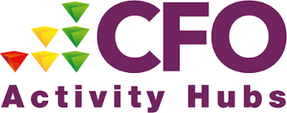